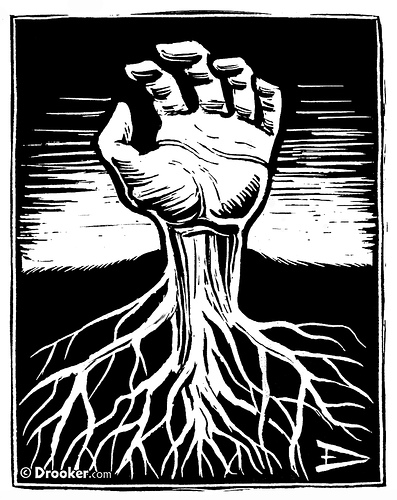 大學助理適用勞基法之權益保護-兼談協商動向
校內的助理和約聘僱人員是否適用勞基法？目前校方的勞動條件變動，對於假期、加給是否會有影響？又該如何與校方反應協商呢?教師會與高教工會合作，針對東華校內助理們說明如何確保自身權益的維護，以及如何集結與校方進行溝通協商以利工作權益保障。歡迎大家一起來聽、來討論、來分享，讓東華校園在互信互賴原則下有優質的工作環境！
主持人：張鑫隆／國立東華大學教師會理事（財經法律研究所助理教授）

與談人：陳政亮／高教工會理事、秘書長（世新大學社會發展研究所副教授）
            蔡志杰／高教工會理事、副秘書長（曾任世新大學約聘僱職員）
　　　　
時    間：2013/5/8 （三）17:30-19:30
地    點：環解中心C103室

主辦單位 ：國立東華大學教師會
合辦單位 ：臺灣高等教育產業工會
備    註：本活動無需報名，如您有任何問題，可寄信教師會信箱（ndhu.facultyunion@gmail.com ）或直接聯繫教師會吳宗泰秘書（2654）